Project: IEEE P802.15 Working Group for Wireless Personal Area Networks (WPANs)

Submission Title: [802.15.3e Closing Report for November 2015 Session]	
Date Submitted: [12 Nov 2015]	
Source: [Andrew Estrada] Company [Sony]
Address [San Diego, CA, USA]
Voice:[+1.858.942.5483], E-Mail:[Andrew.Estrada@am.sony.com]	
Re: [802.15.3e Closing Report for November 2015 Session.]	
Abstract:	[Closing Report for the November Session]
Purpose:	[]
Notice:	This document has been prepared to assist the IEEE P802.15.  It is offered as a basis for discussion and is not binding on the contributing individual(s) or organization(s). The material in this document is subject to change in form and content after further study. The contributor(s) reserve(s) the right to add, amend or withdraw material contained herein.
Release:	The contributor acknowledges and accepts that this contribution becomes the property of IEEE and may be made publicly available by P802.15.
Slide 1
IEEE 802.15.3e
High Rate Close Proximity (HRCP)

Closing Report


Dallas, Texas

November 9-12, 2015
Slide 2
802.15.3e Officers
Chair:	Andrew Estrada, Sony
	
Vice Chair:	Thomas Kürner, Institut für Nachrichtentechnik Technische Universität Braunschweig

Secretary:	Ken Hiraga, NTT

Technical Editor:	Ko Togashi, Toshiba
Slide 3
Goals for this meeting
November Plenary: 
Complete 1st draft of spec
Unify the different sections into a single document.
Resolve remaining TG comments
Slide 4
TG3e Accomplishments
Presented 8 contributions:
Proposed terminology (Sony)
Frame aggregation and buffer empty flag (JRC)
MIMO (NTT)
Spectral Mask (Sony)
MAC (Toshiba)
RSSI Touch Model (ETRI)
OOK PHY (ETRI)
Optimal subframe length (Sony)
Reviewed draft spec
Drafted FCC NPRM text jointly with TG3d
Slide 5
Timeline
We are Here!
July
Waikoloa12-17
Sep
Bangkok
13-18
Nov
Dallas
8-13
Jan ‘16
Atlanta
17-22
Mar ‘16
Macau
.3 Revision
Mid-Jan
Consensus
Merge, Refine, Draft
Initial
Presentations
Deadline10 Sept
Start Letter Ballot
Mandatory Editorial Coordination
(at least 2 wks before LB)
Merging
Technical Expert Group Recommendations (couple of weeks before Jan mtg)
6
Draft status
Members only folder
http://grouper.ieee.org/groups/802/15/private/Draft/TG3e/
6 sections of the draft uploaded
Awesome job so far!
Slide 7
TG Motion on Text for Response to FCC NPRM
Motion:  request that the text proposal contained in 15-15-0909-01-003d-3d-Text_Proposal_for_Response_to-FCC_NPRM  be approved for submission to the WG for its approval and further submission to 802.11 and 802.18.

Moved by: Ken Hiraga
Seconded by: Iwao Hosako
15 yes   /  0 abstain /  0 No
Thomas Kürner, TU Braunschweig
Slide 8
Telecon Schedule
3 calls between now and Nov 2015
Time: 
EST 20:00 – 21:00
Dates: 
EST 2, 9, and 16 Dec, 6 Jan
Resolve all TG comments by 6 Jan
Atlanta session = 18-21 Jan 2016
Slide 9
Telecon Agenda
Progress on draft spec

Resolve TG comments
Return all comments to Ko Togashi by 1 Dec 2015, 11:59 EST in the provided Excel template. 

Share supporting materials and draft updates.
Slide 10
Goals for next meeting
January Interim: 
Resolve remaining TG comments
MEC and TEG
Technically complete draft
Kick off Letter Ballot
Slide 11
A new spec is born…
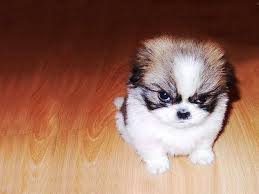 12
Thank You!
Slide 13